NEPOOL Markets committee | April 11-13, 2023 | Westborough, MA
Order No. 2222: Participation of Distributed Energy Resource Aggregations in Wholesale Markets
Approach to address FERC’s 60-day compliance obligations
Henry Yoshimura
Hyoshimura@ISo-ne.com
Participation of Distributed Energy Resource Aggregations in Wholesale Markets
WMPP ID:
155
On September 17, 2020, FERC issued Order No. 2222 requiring that ISOs/RTOs allow distributed energy resources (DERs) to provide all wholesale services that they are technically capable of providing through an aggregation of resources
On February 2, 2022, the ISO, joined by NEPOOL and the Participating Transmission Owners, filed a Compliance Proposal
On March 1, 2023, FERC issued a Compliance Order accepting in part and rejecting in part, subject to further compliance, the Compliance Proposal
The Compliance Order directed further compliance filings within 30, 60 and 180 days of the order (see NEPOOL Counsel's Compliance Order summary)
On March 31, 2023, the ISO submitted a Compliance Filing to meet the 30-day compliance obligations
The ISO also submitted a request for rehearing regarding certain aspects of the Compliance Order
2
This Presentation Focuses on the 60-Day Compliance Obligations
The 60-day compliance obligations include six items
The ISO will address five obligations in today’s Markets Committee meeting
The ISO will address the remaining obligation at the April 25th Markets Committee meeting
The ISO will submit a compliance filing to meet the 60-day compliance obligations by May 1st*
On March 23rd, the NEPOOL Participants Committee submitted a motion to extend the filing deadline by eight days to allow stakeholders to review and consider the proposed Tariff revisions before they are filed
The ISO will address the 180-day compliance obligation, related to implementation for FCA 19 and beyond, with the Markets Committee starting in Q3

*This deadline may shift to May 9th, pending the outcome of the extension request filed by NEPOOL
3
Proposed Compliance Approach Summary
4
DETAILED Compliance Approach
5
1. Small Utility Opt-In Requirement
Order No. 2222 directed RTOs/ISOs to develop rules implementing a small utility (serving less than 4 million MWh per year) opt-in provision
In the Compliance Order, the Commission found an apparent conflict between the proposed Tariff language and the requirements of Order No. 2222
Specifically, the Commission determined that the proposed Tariff language could be read as allowing a small Host Utility, rather than the relevant electric retail regulatory authority (RERRA), to determine whether aggregations are allowed in its service area
The Commission directed the ISO to revise the proposed Tariff rules so that they clearly provide for the RERRA to determine whether to allow customers of small utilities to participate in the ISO’s markets through aggregation
6
1. Small Utility Opt-In Requirement – Compliance Approach
The ISO proposes Tariff revisions in Section III.6.1 and III.6.7 to clearly state that the RERRA, not the Host Utility, determines whether to allow customers of small utilities to participate in the ISO’s markets through a DERA
7
2. Existing Rules Requiring a Market Participant Providing Energy Withdrawal Service to Register a Load Asset
For DERAs that include wholesale energy withdrawal service, the Compliance Proposal requires that DER Aggregators, a type of Market Participant, to register one or more Load Assets with the ISO
This includes Market Participants using one of the Electric Storage Facility models – Binary Storage Facility (BSF) or Continuous Storage Facility (CSF)
The Commission found that the ISO had not demonstrated that there is an existing load-serving entity (“LSE”) requirement “applicable to all resources in order to provide wholesale energy withdrawal service in ISO-NE’s energy market”
The Commission directed the ISO to submit a compliance filing that:
Identifies the existing rules that require a market participant that provides wholesale energy withdrawal service to be an LSE, and
Explains whether this requirement is applicable to all resources in ISO-NE in order to provide wholesale energy withdrawal service in the energy market
8
2. Existing Rules Requiring a Market Participant Providing Energy Withdrawal Service to Register a Load Asset – Compliance Approach
The ISO will explain in the filing that any Market Participant seeking to provide wholesale energy withdrawal service must register one or more wholesale Load Assets with the ISO
The ISO proposes Tariff revisions in Section III.6.1 to add references pointing to the existing requirement that a Market Participant using CSF and BSF models to register a Load Asset with the ISO



Note: In the discussion of this issue, many referred to an entity purchasing energy from the wholesale market to serve an end-use load or an Electric Storage Facility load as a load-serving entity (“LSE”). However, LSE is not a defined term in the Tariff.  Rather, such an entity is referred to in the Tariff as a Market Participant registering a Load Asset.
9
3. Dispute Resolution Requirements
In the Compliance Order, the Commission determined that:
“ISO-NE has not demonstrated how its proposal to require a DERA to first rely on RERRA dispute resolution procedures, where one exists, would appropriately address disputes related to the distribution utility review process that are within ISO-NE’s authority and subject to its Tariff, such as timing of review, the transparency of the distribution utility review process, and the distribution utility’s fulfillment of the Order No. 2222 requirement to provide a showing as necessary to support reliability findings, without any need for the RERRA to first address the matter” 
The Commission directed the ISO to demonstrate on further compliance how it will resolve disputes that are within its authority and subject to its Tariff, regardless of whether there is an available dispute resolution process established by the RERRA, and propose any necessary Tariff revisions
10
3. Dispute Resolution Requirements – Compliance Approach
The ISO proposes Tariff revisions to clearly provide that all disputes that fall within the ISO’s purview are subject to the ISO’s existing dispute resolution process
11
4. Application of Non-Performance Penalties to Aggregations
In the Compliance Order, the Commission determined that that proposed Tariff revisions “lack specificity regarding the existing resource non-performance penalties that would apply to a DERA when a Host Utility overrides ISO-NE’s dispatch” 
The Commission directed further Tariff revisions that “specify the existing non-performance penalties that will apply to a DERA when the DERA does not perform because a Host Utility overrides ISO-NE’s dispatch”
12
4. Application of Non-Performance Penalties to Aggregations – Compliance Approach
The ISO proposes Tariff revisions to add references pointing to the existing charges that apply to resources not following the ISO’s Dispatch Instruction
13
5. Metering Configuration
In the Compliance Order, the Commission “find that ISO-NE has failed to demonstrate that its proposed metering and telemetry requirements for DERAs comprised of behind-the-meter DERs are just and reasonable and do not pose an unnecessary and undue barrier to individual DERs joining a DERA”
The Commission directed the ISO to either explain why its proposal is just and reasonable and does not pose an unnecessary and undue barrier, or to modify its proposal
14
5. Metering Configuration - Compliance Approach
The ISO intends to further explain why the present metering proposal is just and reasonable and minimizes DER barriers to entry
The proposed metering configurations for behind-the-meter DERs are (1) metering at the RDP, (2) parallel metering, or (3) device-level metering with reconstitution if the Assigned Meter Reader can accommodate that configuration
These metering configurations:
Allow DER Aggregators to use the existing RDP metering infrastructure to participate in wholesale markets
Were based on stakeholder feedback to allow for device-level DER metering, and 
Were designed to prevent double counting of the wholesale markets services as required by Order No. 2222
Double-counting could increase overall costs, and shift DER costs to other customers that do not benefit from DER output
15
5. Metering Configuration - Compliance Approach (cont.)
In the Compliance Order, the Commission noted that, if ISO-NE chooses to provide further explanation of its proposal, ISO-NE is required to include a discussion of whether the approaches already approved by the Commission for other RTOs/ISOs were considered
The ISO is reviewing the DER metering configurations accepted by the Commission for CAISO, NYISO, and PJM
We plan to summarize the findings of this review in our 60-day compliance filing
16
Conclusion
The proposed compliance approach is a combination of revising the Tariff and further explaining the Compliance Proposal
At the April 25th MC meeting, the ISO will address further compliance with the obligation that DER Aggregators be designated with the responsibility to submit meter data directly to the ISO for wholesale settlement purposes
While the ISO filed a request for rehearing on this subject, the ISO is required to make “a further compliance filing that revises its Tariff to designate the DER Aggregator as the entity responsible for providing any required metering information to ISO-NE”
The ISO will submit a compliance filing to meet the 60-day compliance obligations by May 1st (May 9th if the deadline extension request is granted)
17
Stakeholder Schedule
*Members should provide their materials in advance so that they can be distributed by the posting date of the MC meeting and should work with NEPOOL Counsel in the drafting of any desired Tariff changes or amendments to the ISO proposal
18
Q&A and Discussion
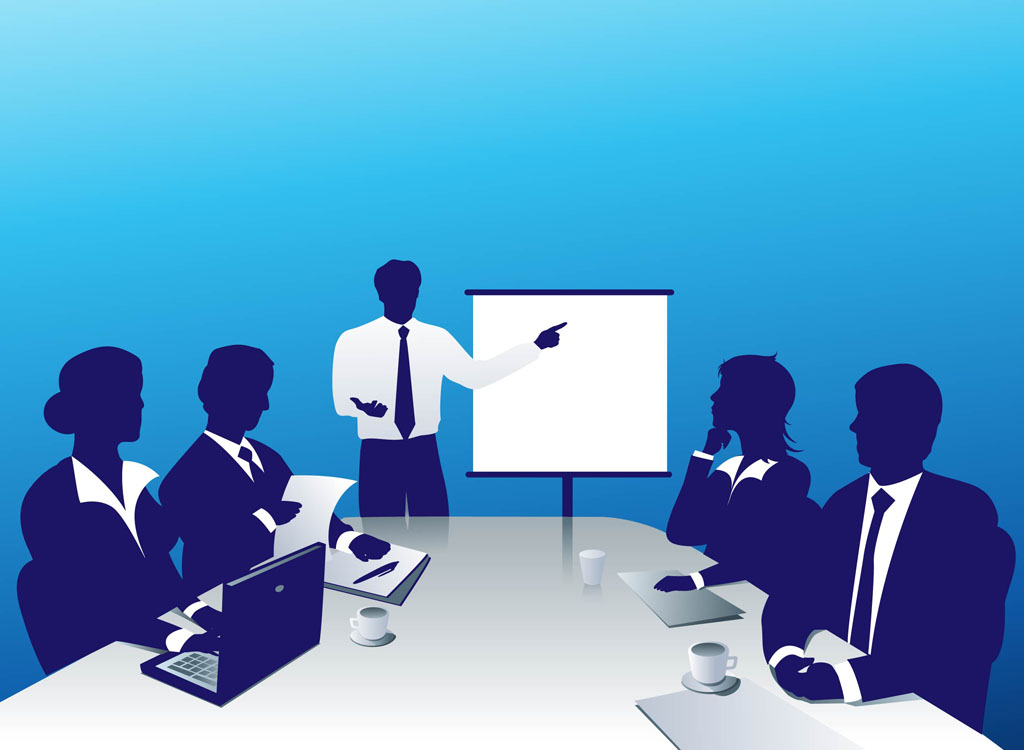 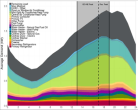 DERAs
19